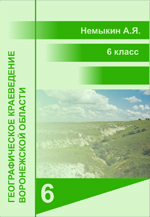 Характеристика рельефа своего района (города)
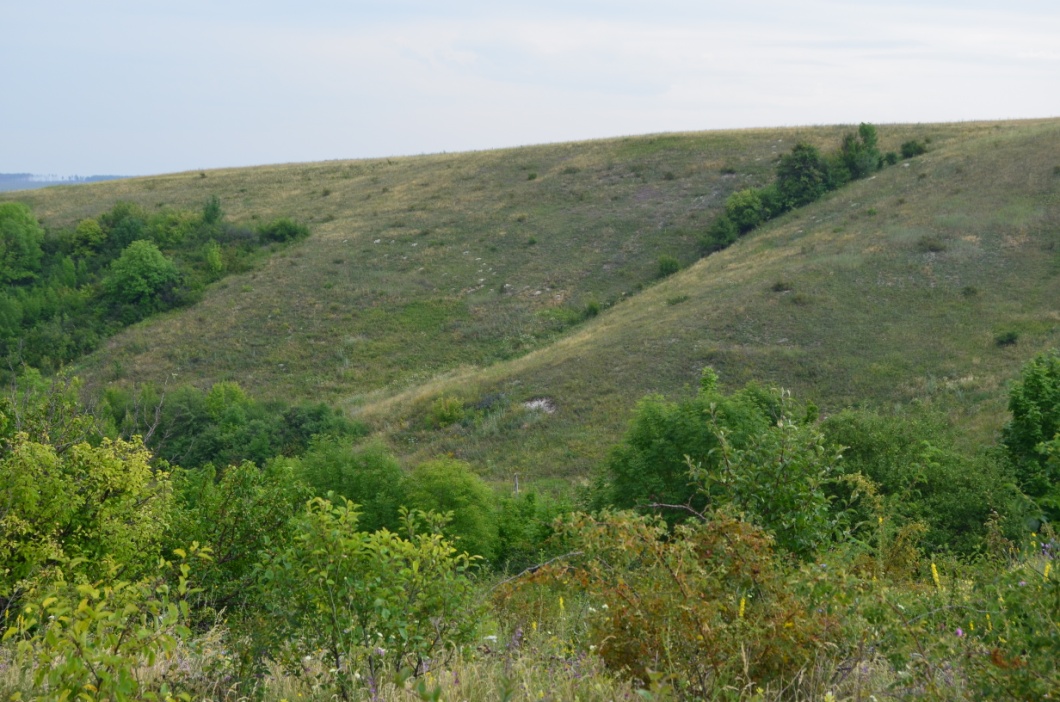 www.край36.рф
Характеристика рельефа своего района (города)
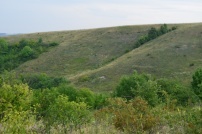 Дайте характеристику рельефа своего района или окрестностей насел`нного пункта.

План характеристики
1. Общий характер рельефа. Положение на крупных формах рельефа.
2. Наибольшие, наименьшие, преобладающие высоты. 
3. Характер изменения высот на территории.
4. Особенности вертикального движения территории.
5. Основные экзогенные процессы рельефообразования и созданные ими формы рельефа.
Характеристика рельефа своего района (города)
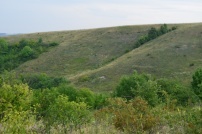